Wavelet Rasterization
Josiah Manson and Scott Schaefer
Rasterization in 2D
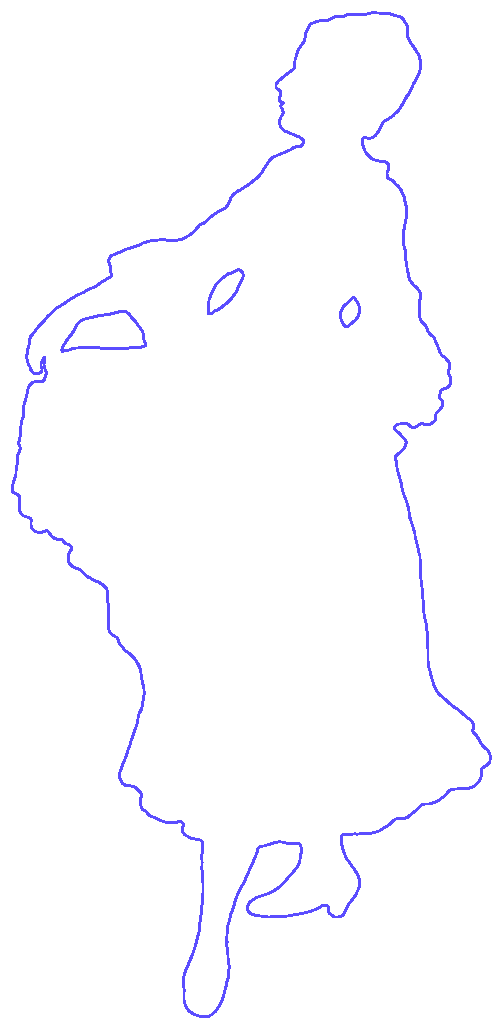 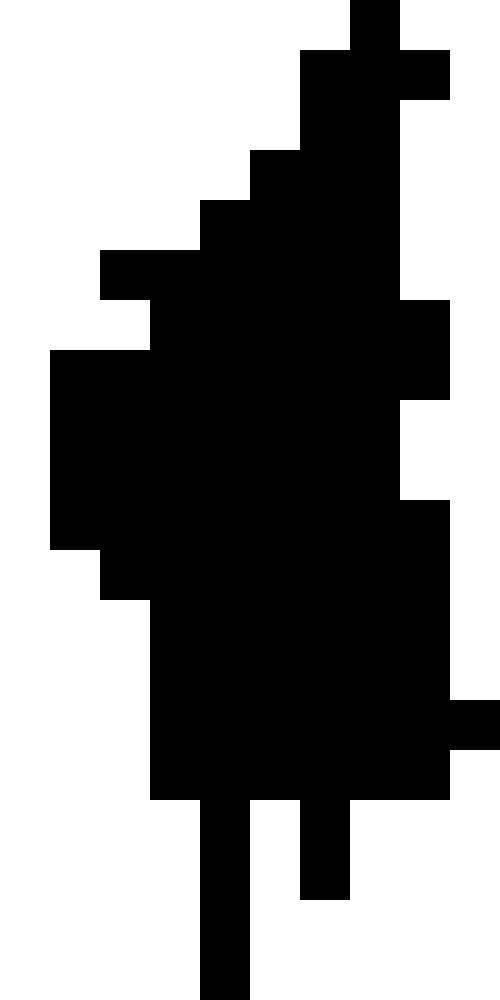 KarensWhimsy.com
Rasterization in 3D
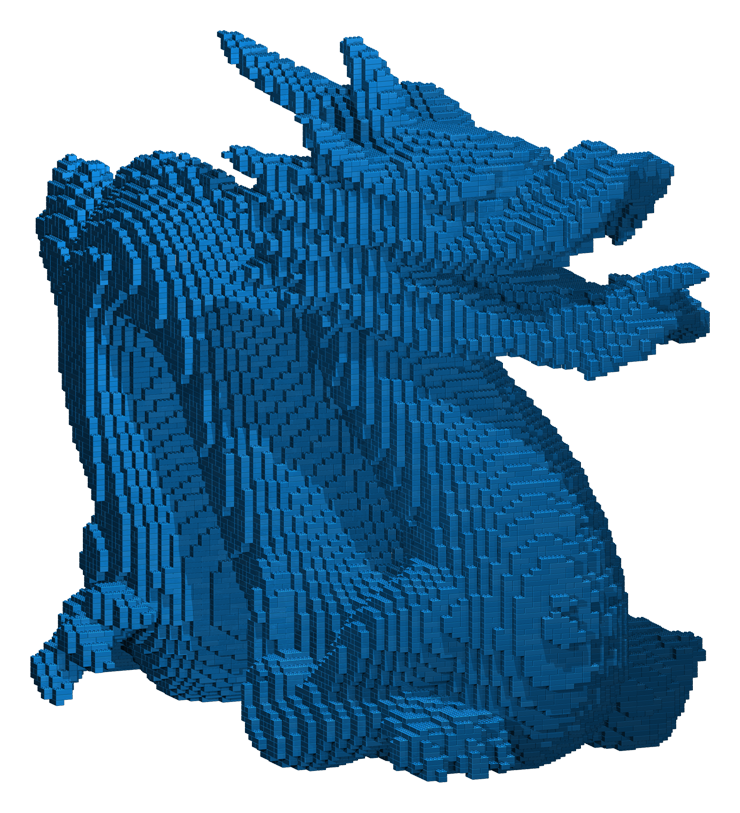 Drububu.com
The aliasing problem
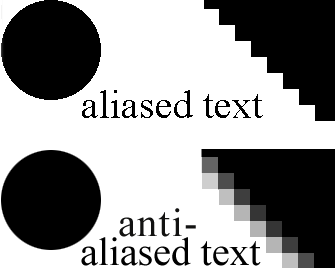 http://www.webpages.uidaho.edu/cti/photoshop/intro/anti-aliasing.htm
Anti-aliasing
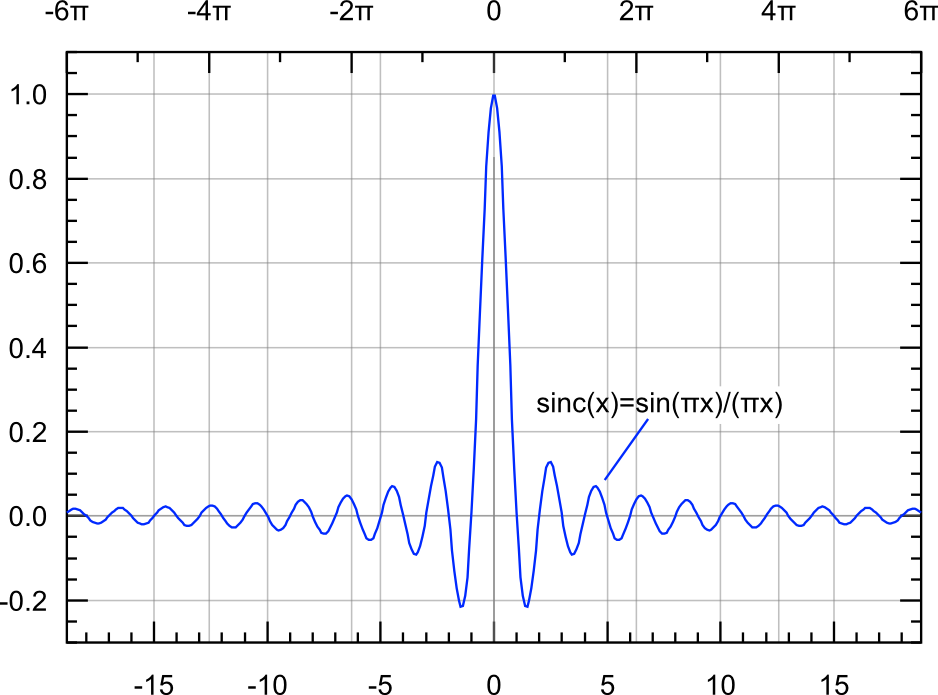 Anti-aliasing
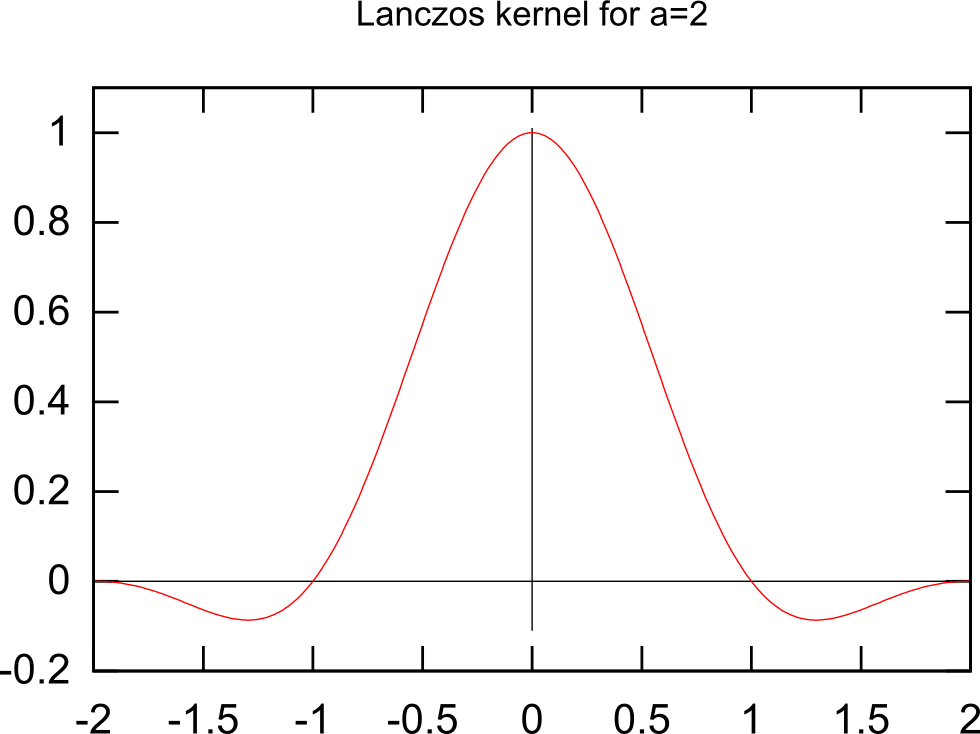 Anti-aliasing
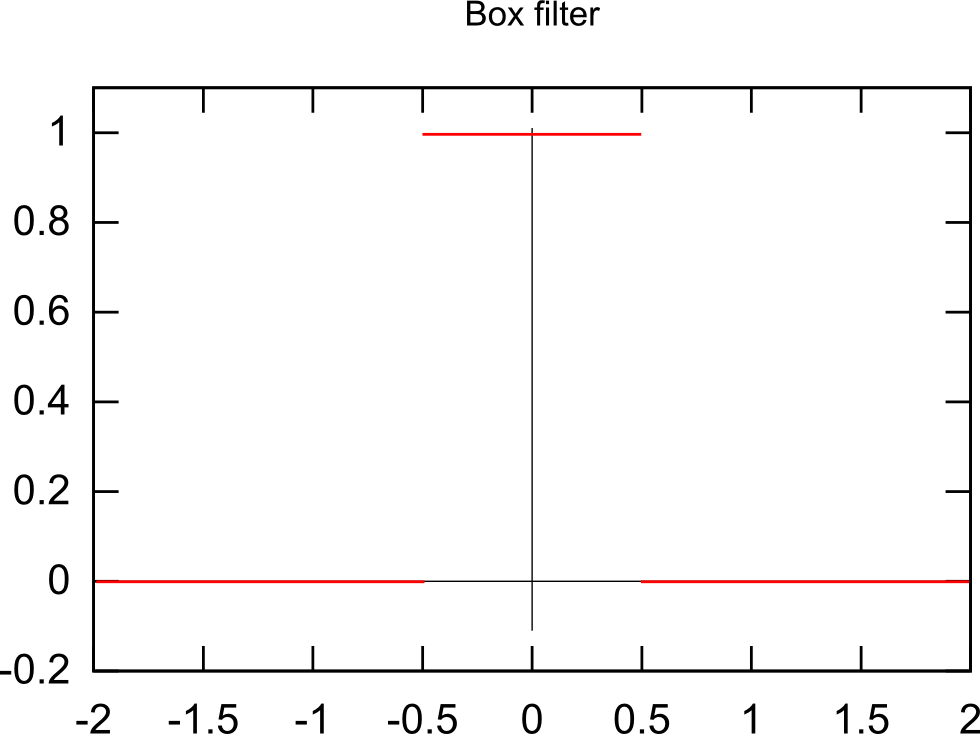 Pixel Raster Equation
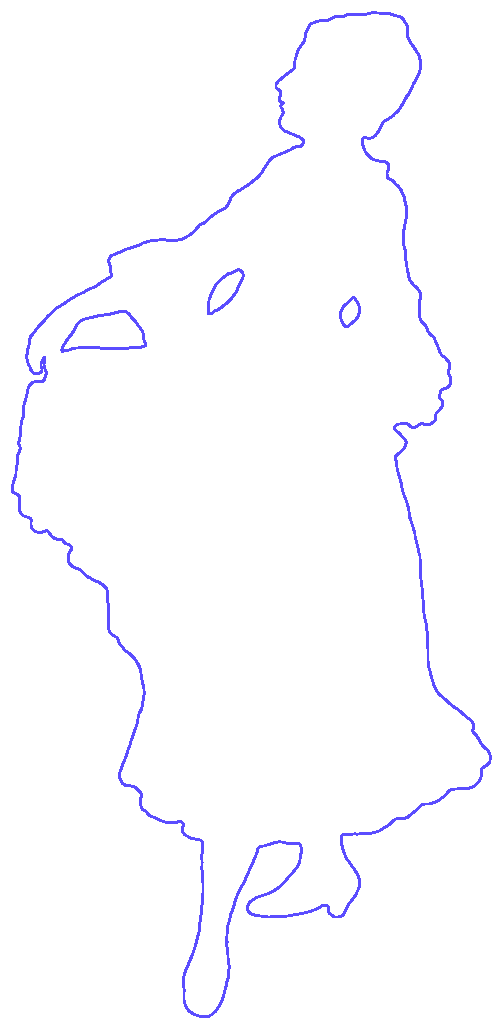 Pixel Raster Equation
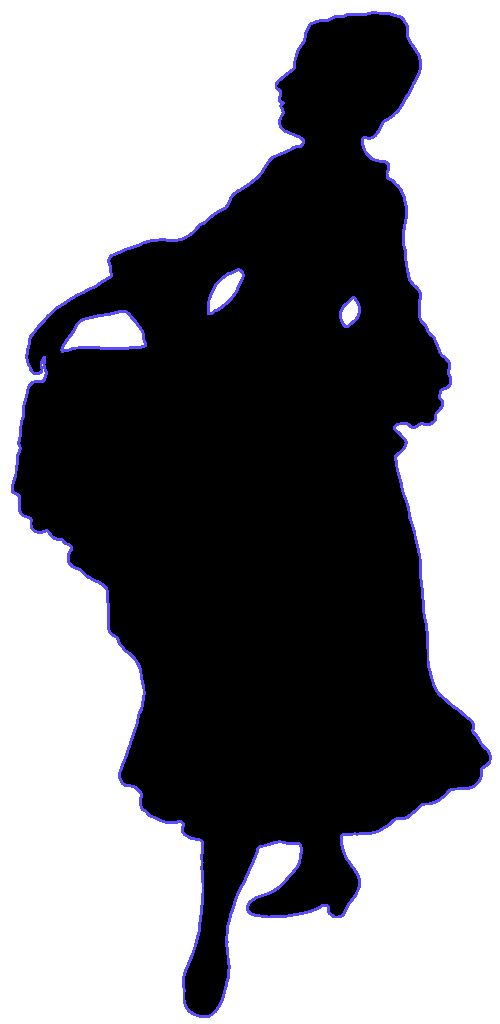 Pixel Raster Equation
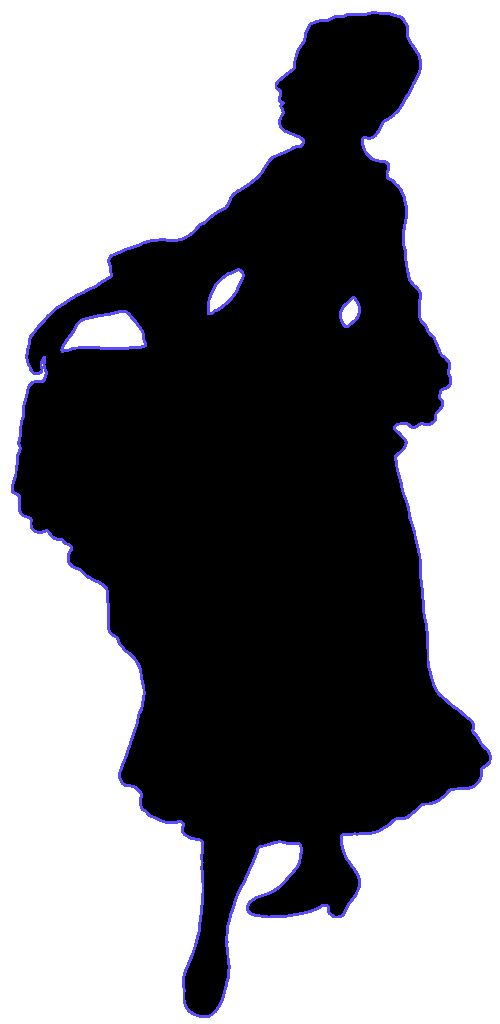 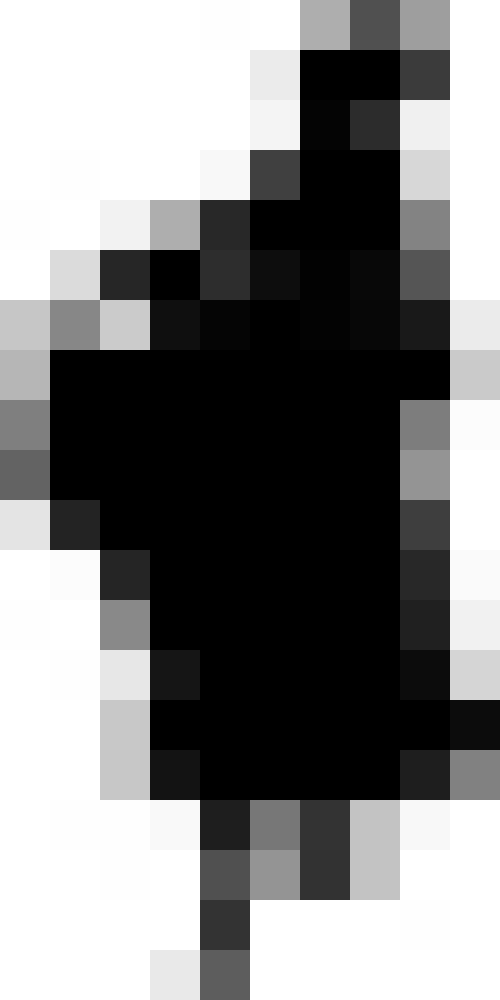 Applications
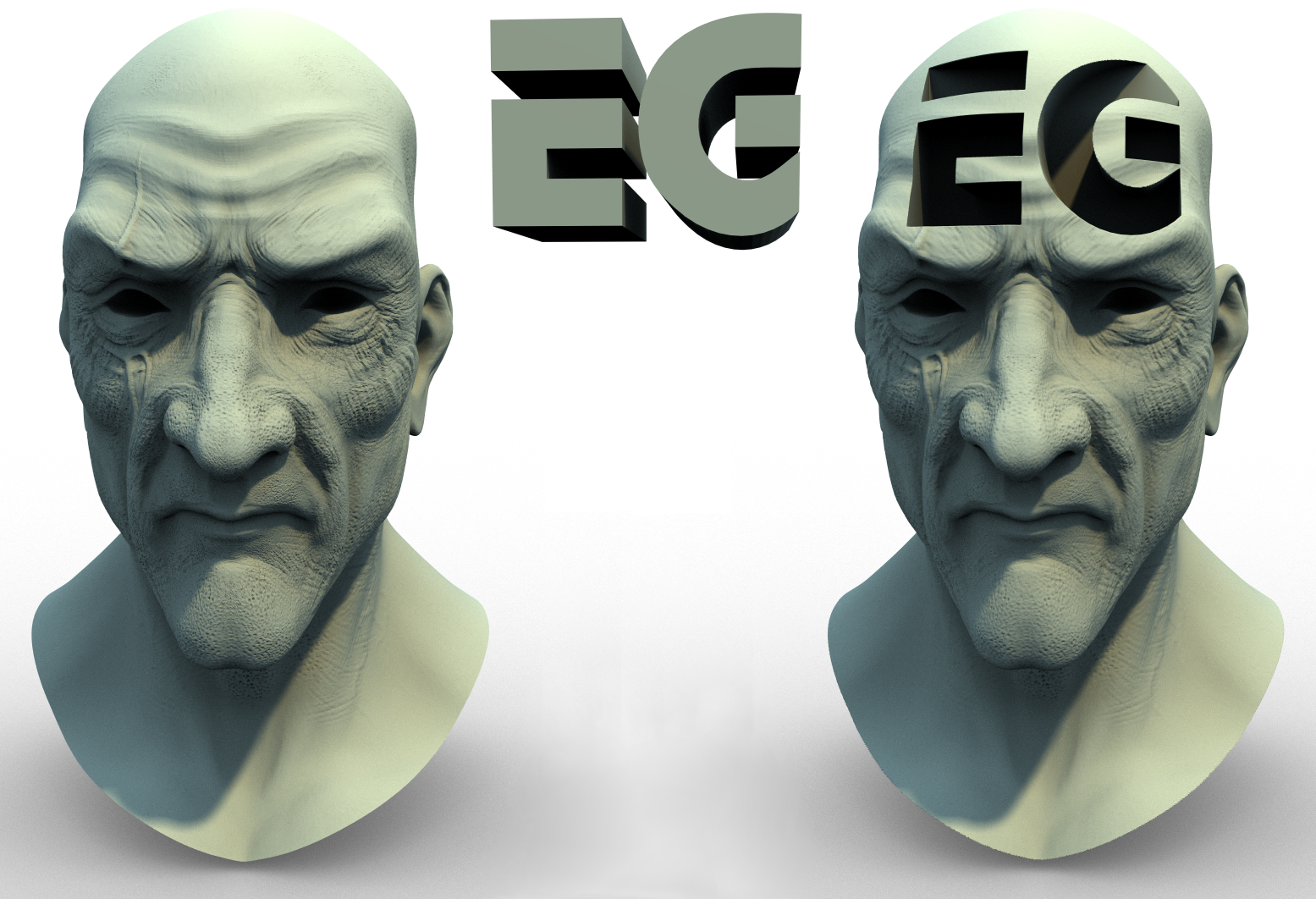 Applications
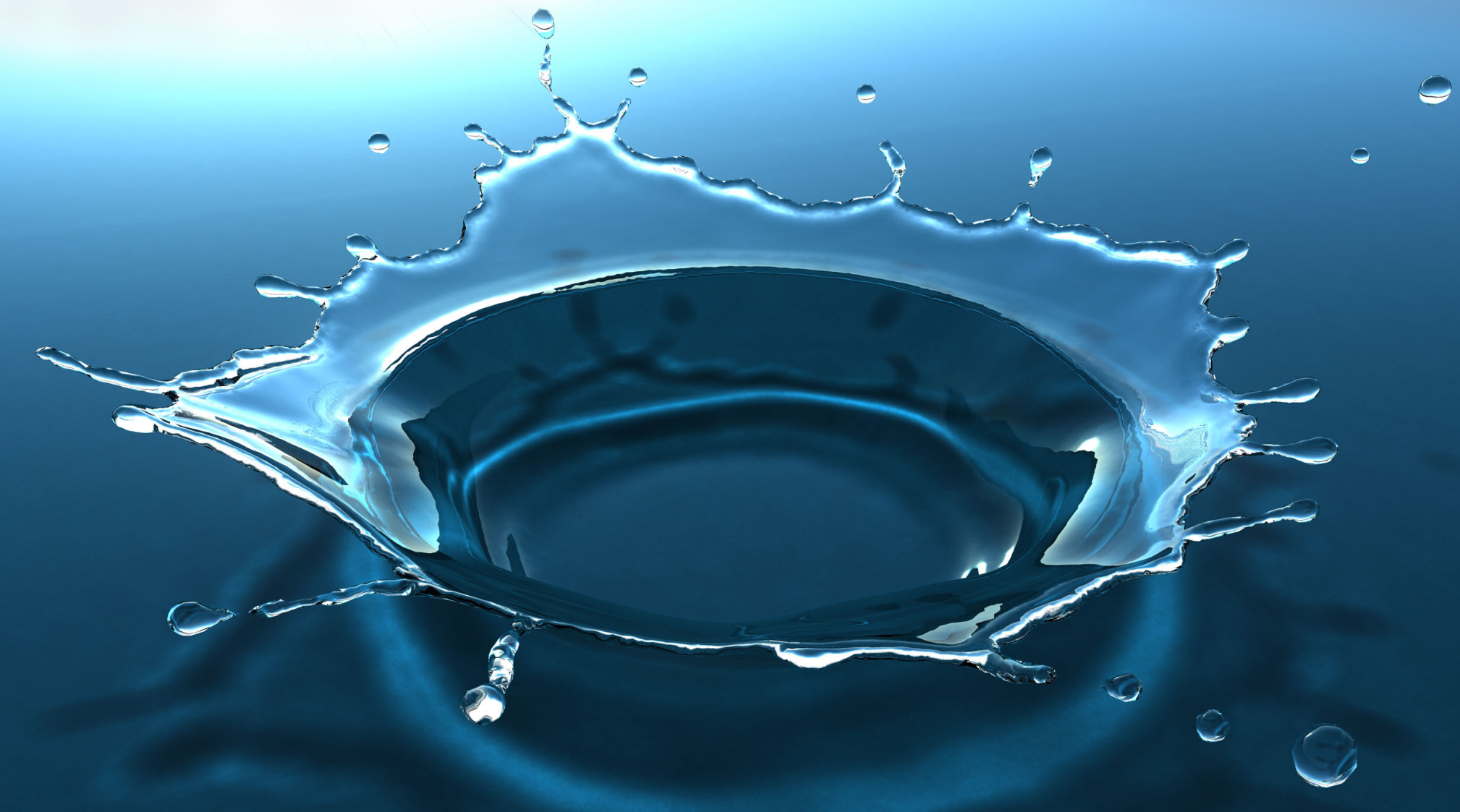 “A Multiscale Approach to Mesh-based Surface Tension Flows” Nils Thuerey, Chris Wojtan, Markus Gross, and Greg Turk
Haar Wavelets
1
0
1
-1
Φ
Haar Wavelets
1
1
0
1
0
1
-1
-1
Φ
Ψ
Haar Wavelets
Haar Wavelets
Haar Wavelets
+
Haar Wavelets
+
+
Haar Wavelets
+
+
+
2D Haar Wavelets
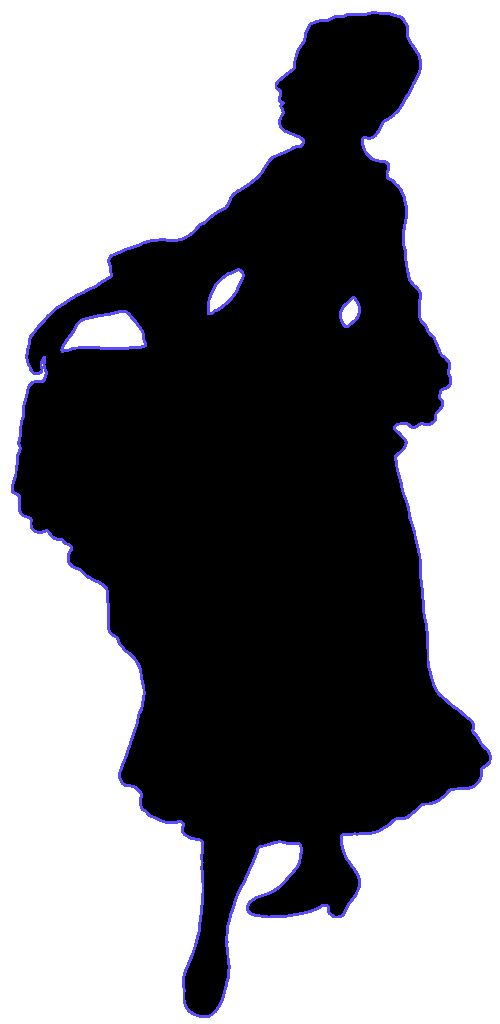 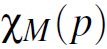 2D Haar Wavelets
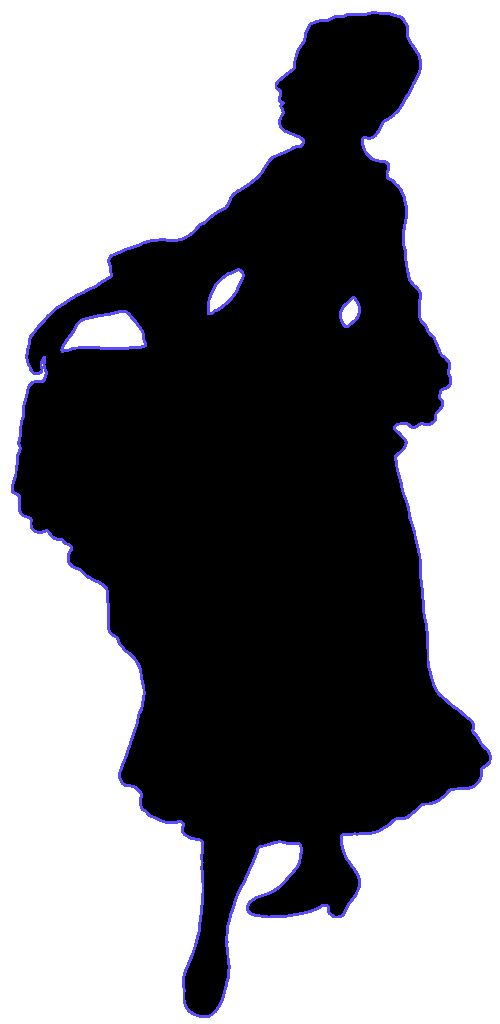 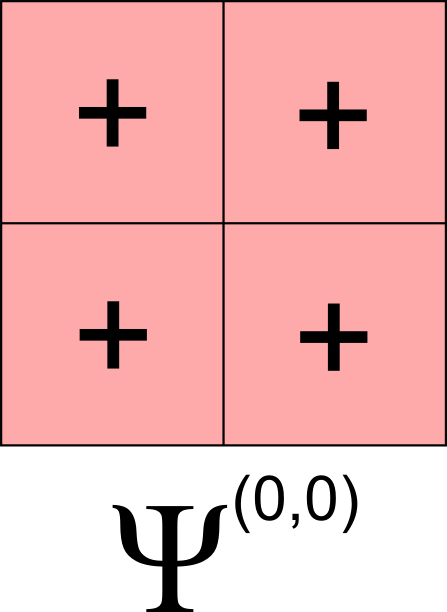 =
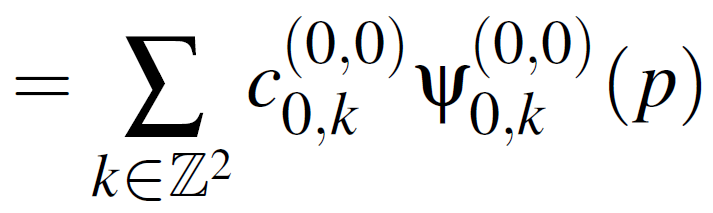 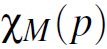 2D Haar Wavelets
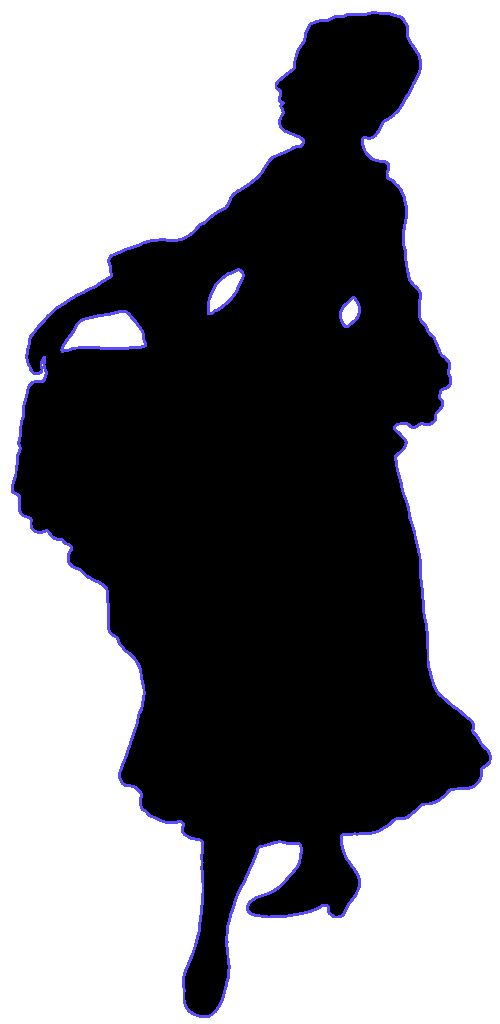 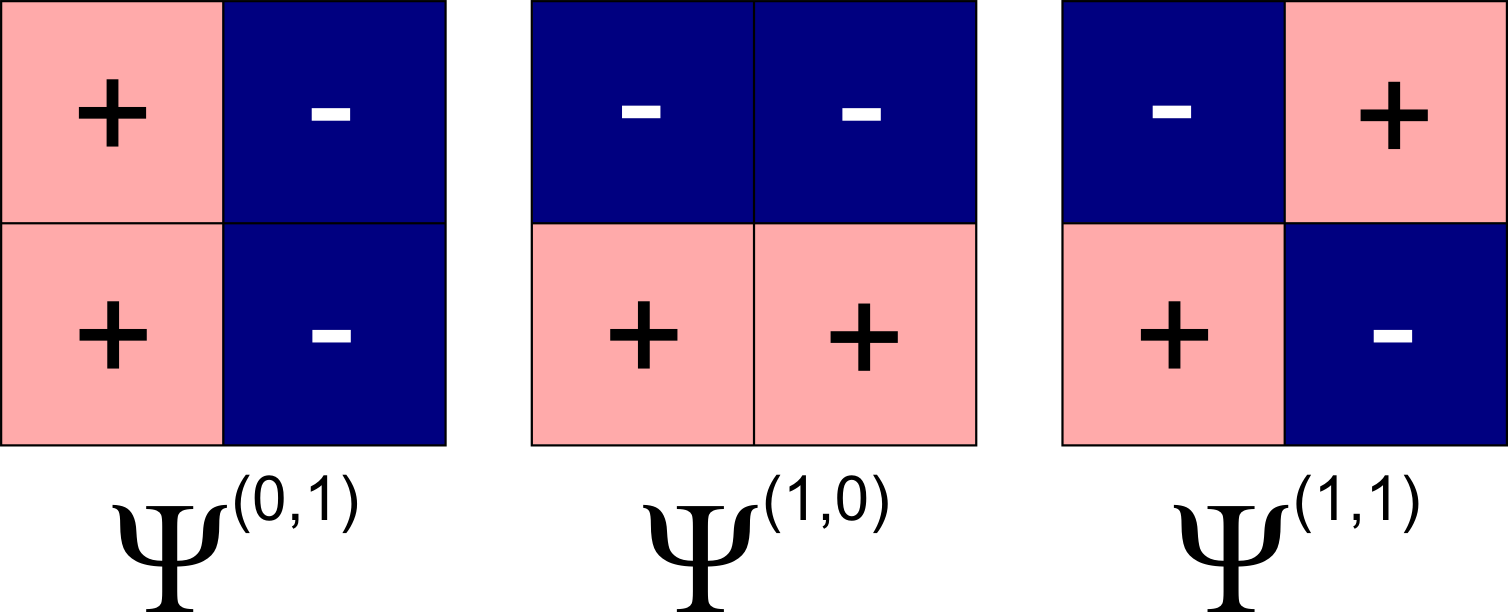 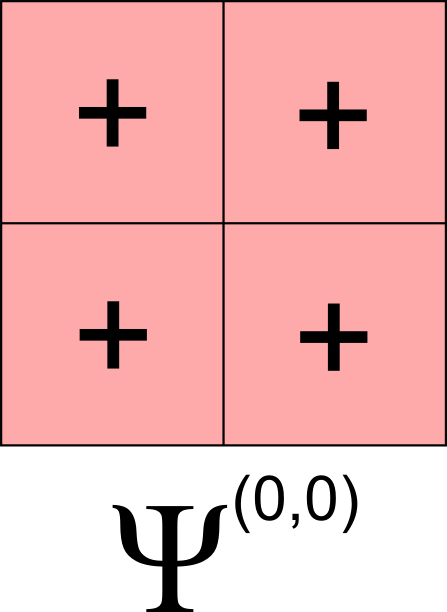 =
+
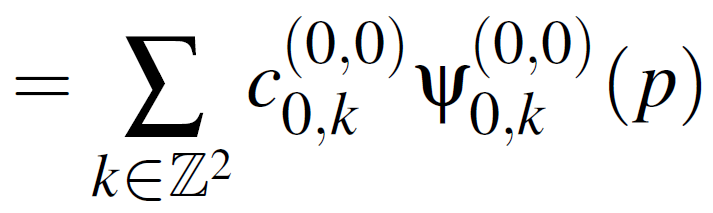 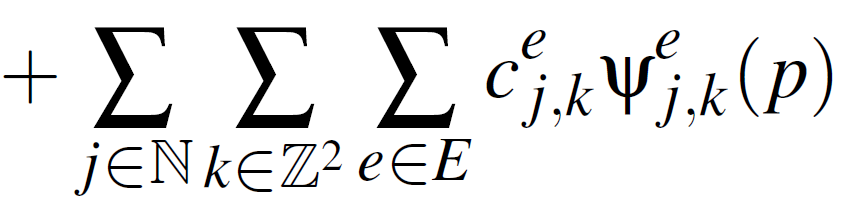 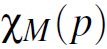 Why Wavelets?
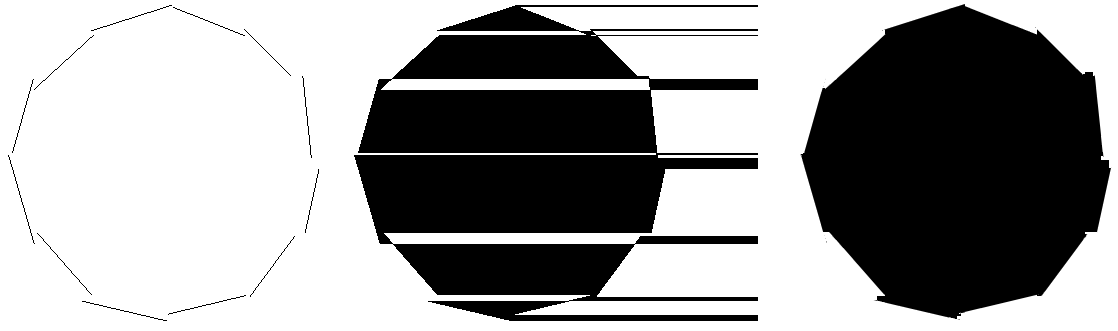 Why Wavelets?
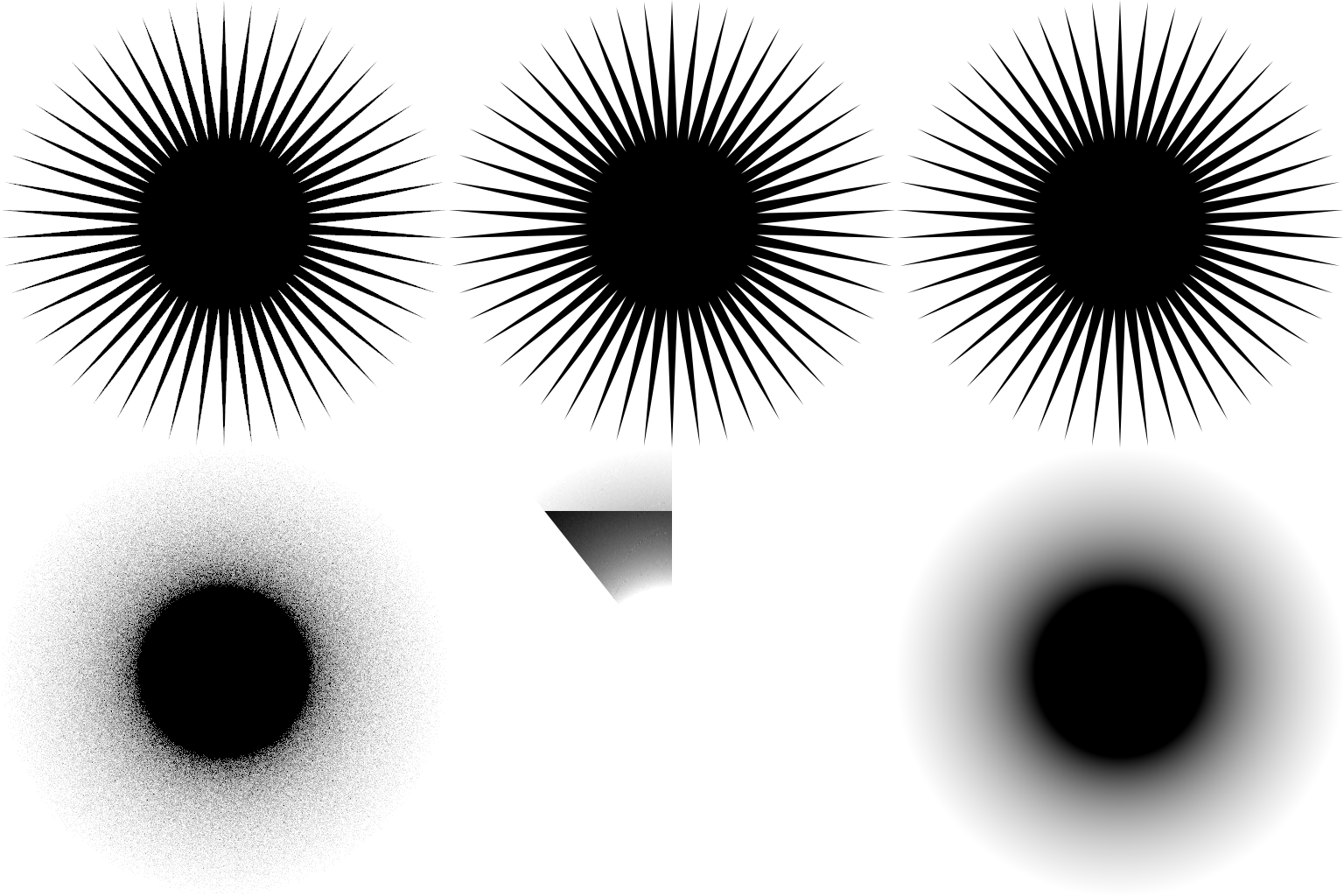 AGG
Wavelet
GPU
Calculating Wavelet Coefficients
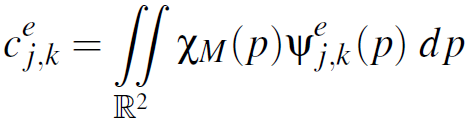 Calculating Wavelet Coefficients
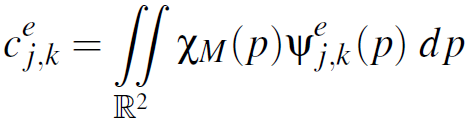 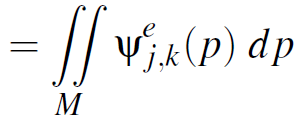 Calculating Wavelet Coefficients
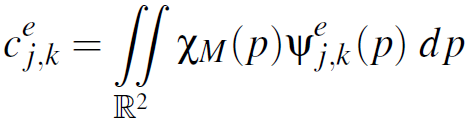 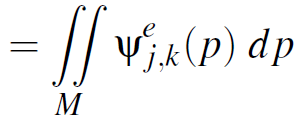 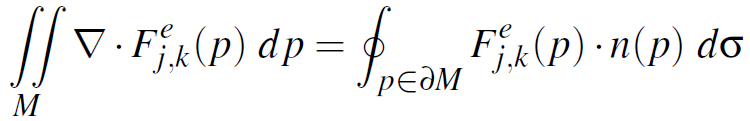 Calculating Wavelet Coefficients
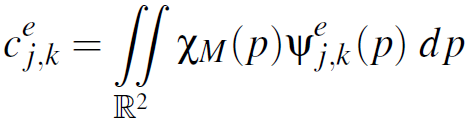 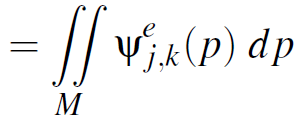 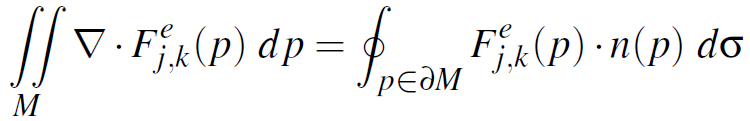 Calculating Wavelet Coefficients
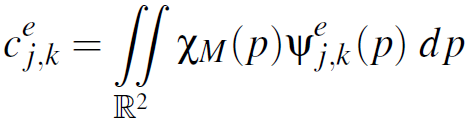 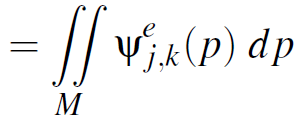 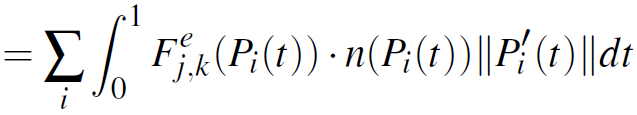 Choosing F
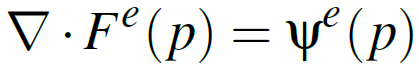 Choosing F
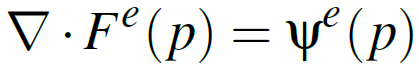 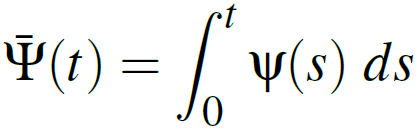 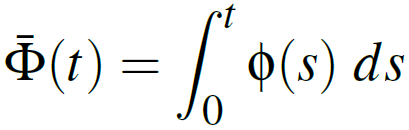 Choosing F
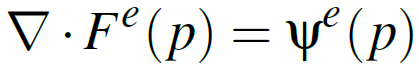 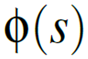 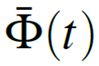 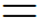 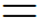 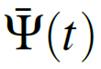 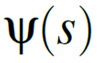 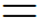 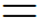 Choosing F
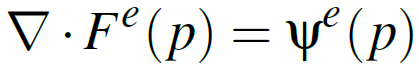 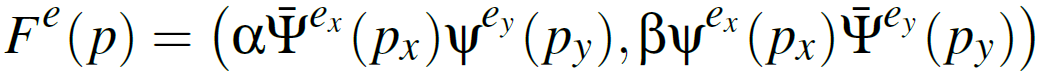 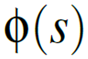 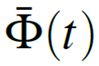 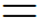 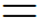 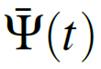 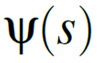 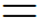 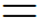 Choosing F
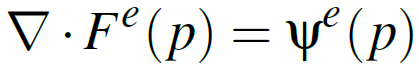 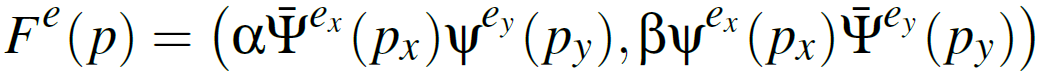 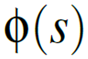 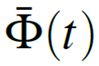 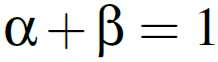 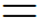 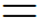 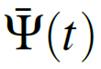 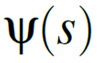 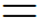 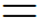 Choosing F
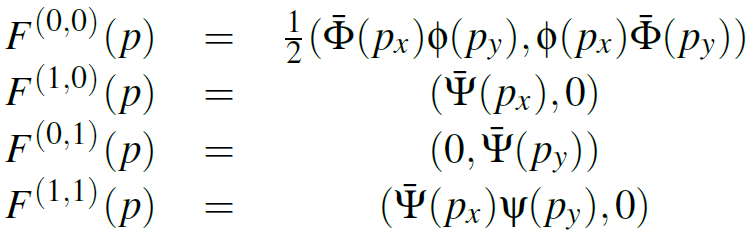 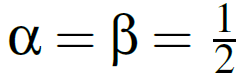 Choosing F
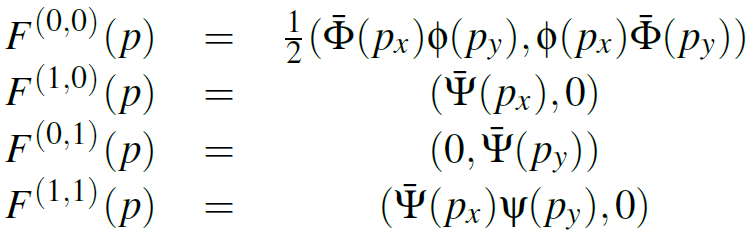 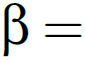 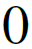 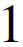 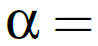 Choosing F
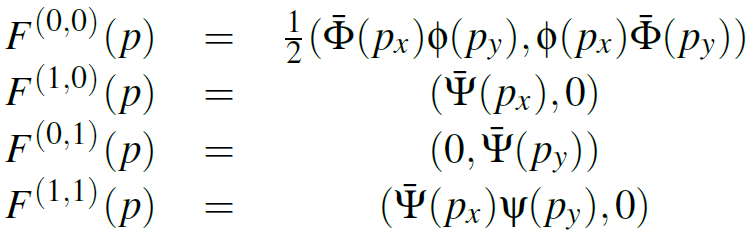 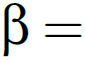 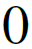 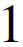 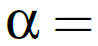 Choosing F
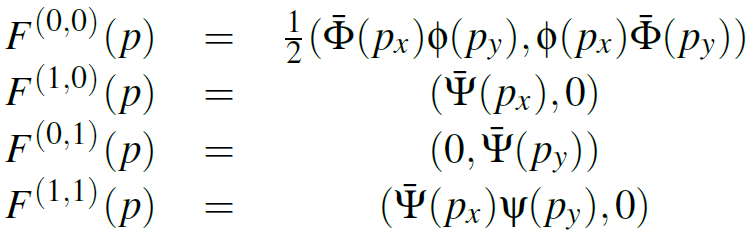 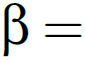 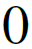 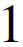 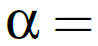 Line Segments
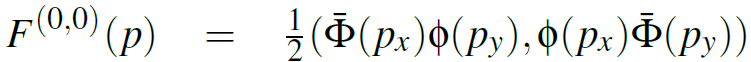 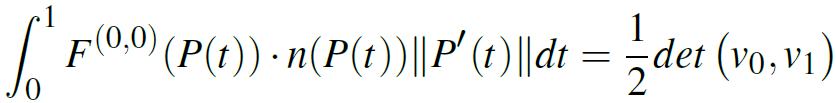 Line Segments
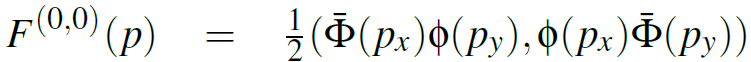 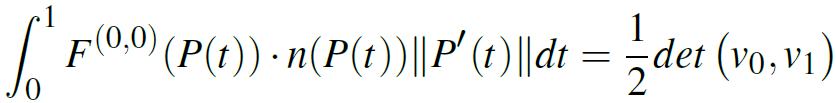 Details in paper
The Algorithm, Step-by-step
The Algorithm, Step-by-step
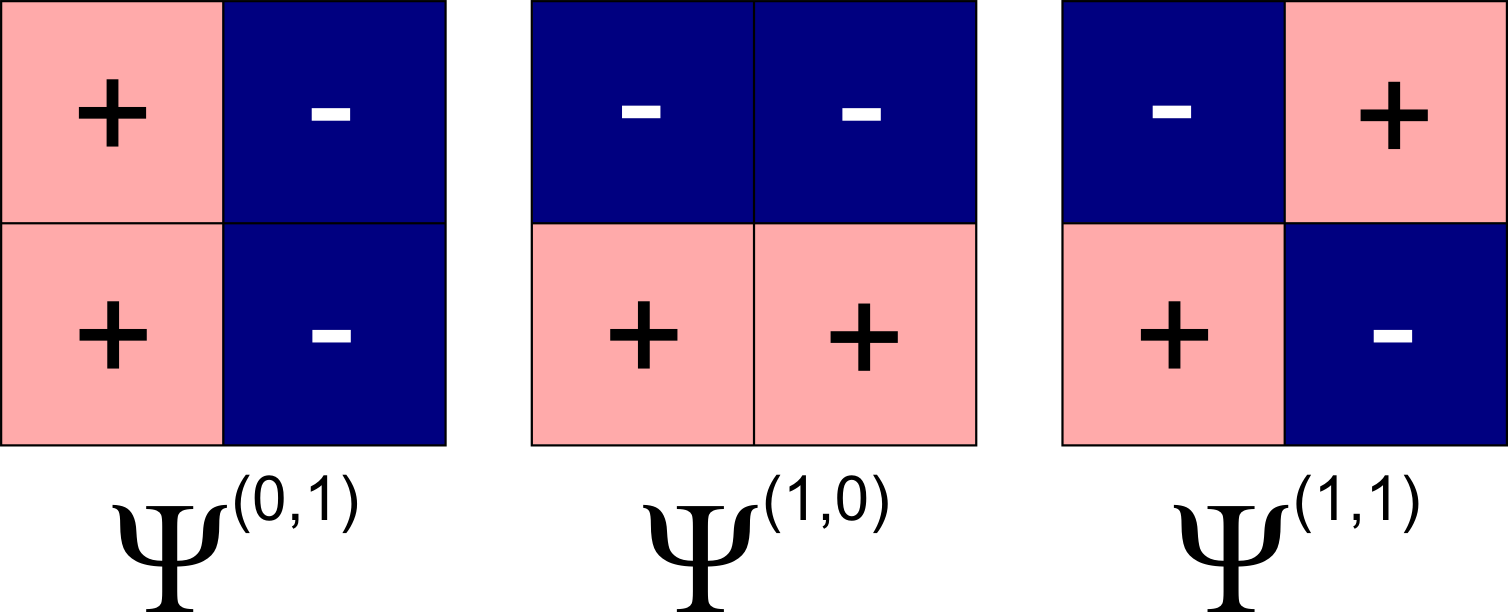 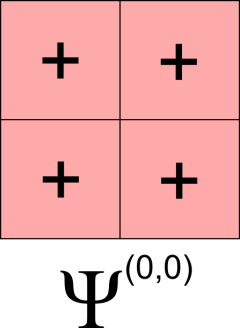 The Algorithm, Step-by-step
The Algorithm, Step-by-step
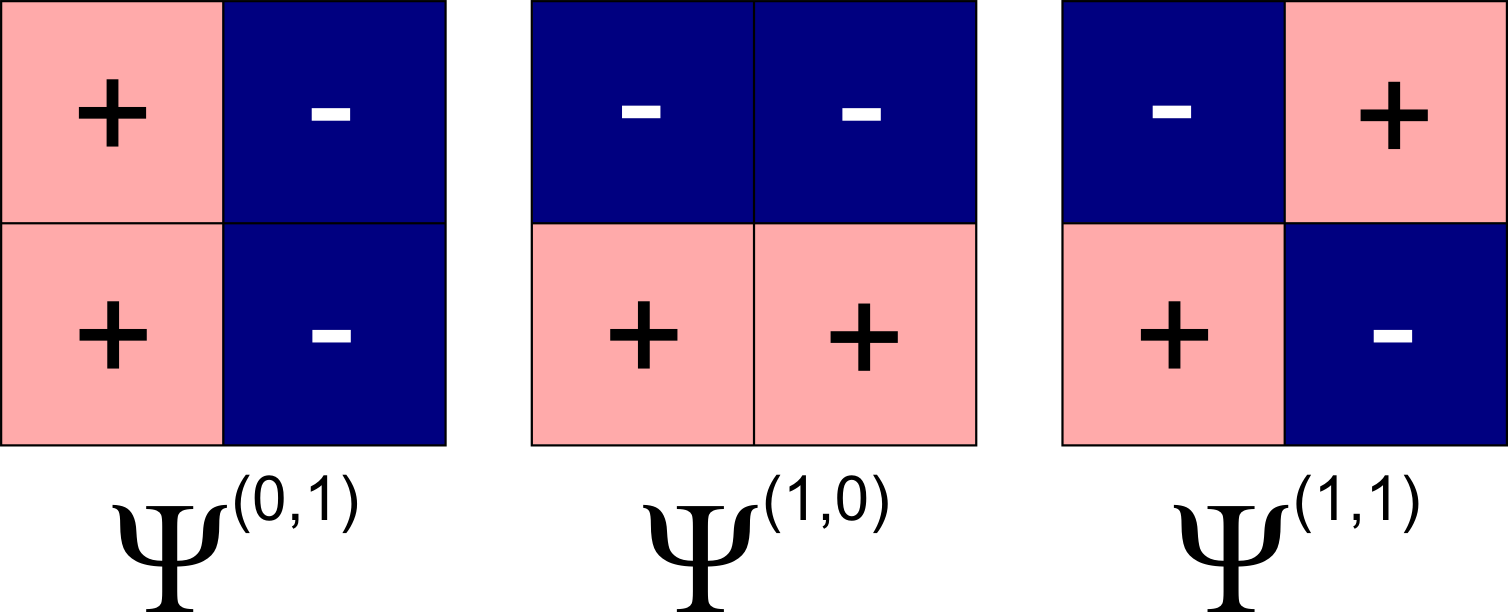 The Algorithm, Step-by-step
The Algorithm, Step-by-step
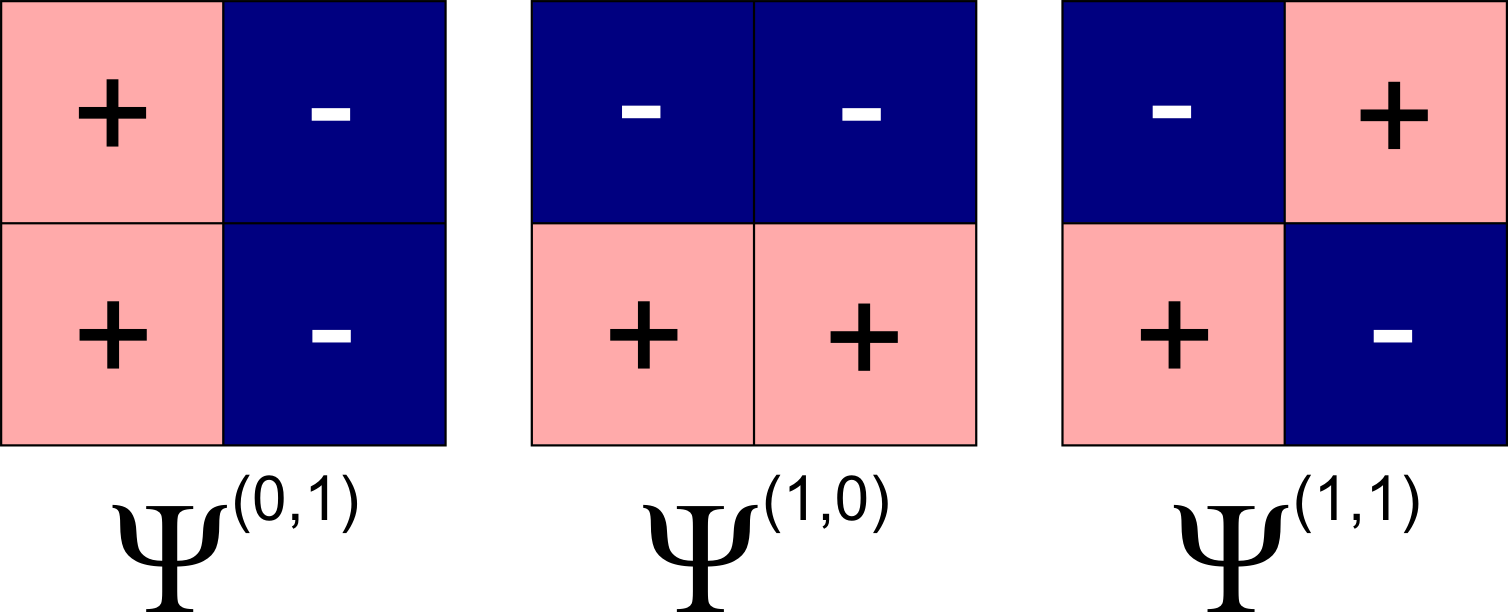 The Algorithm, Step-by-step
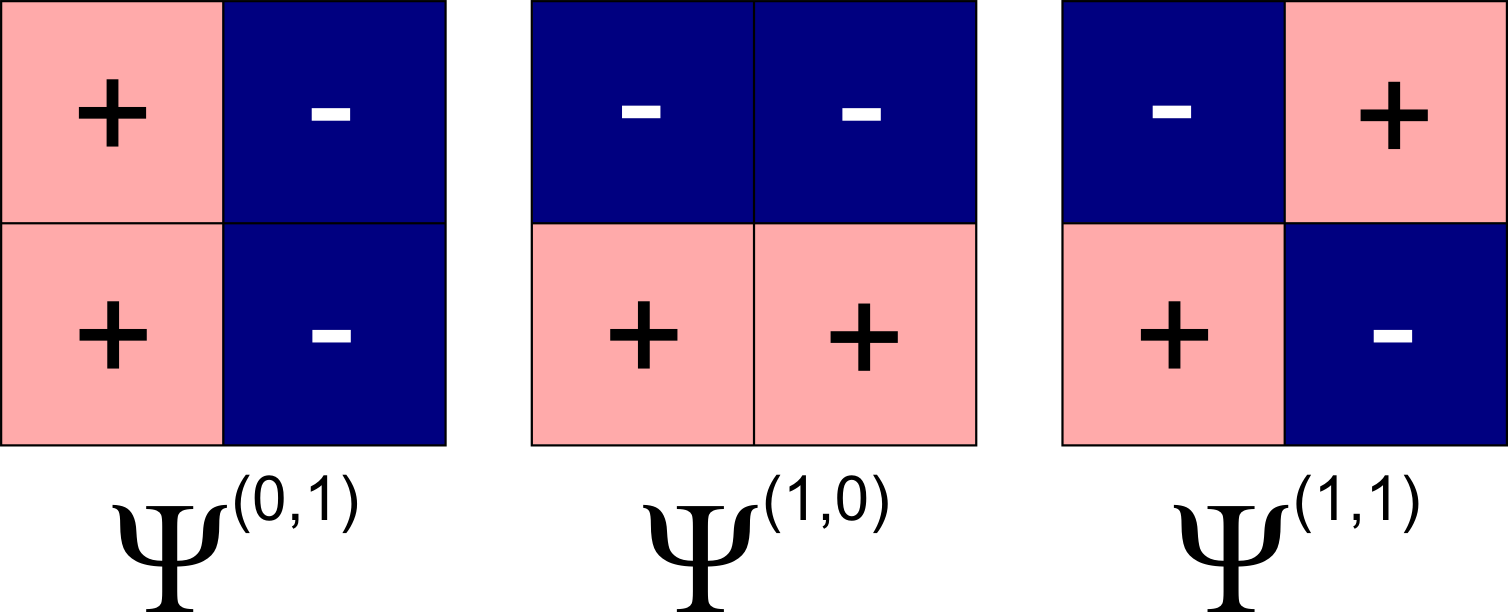 The Algorithm, Step-by-step
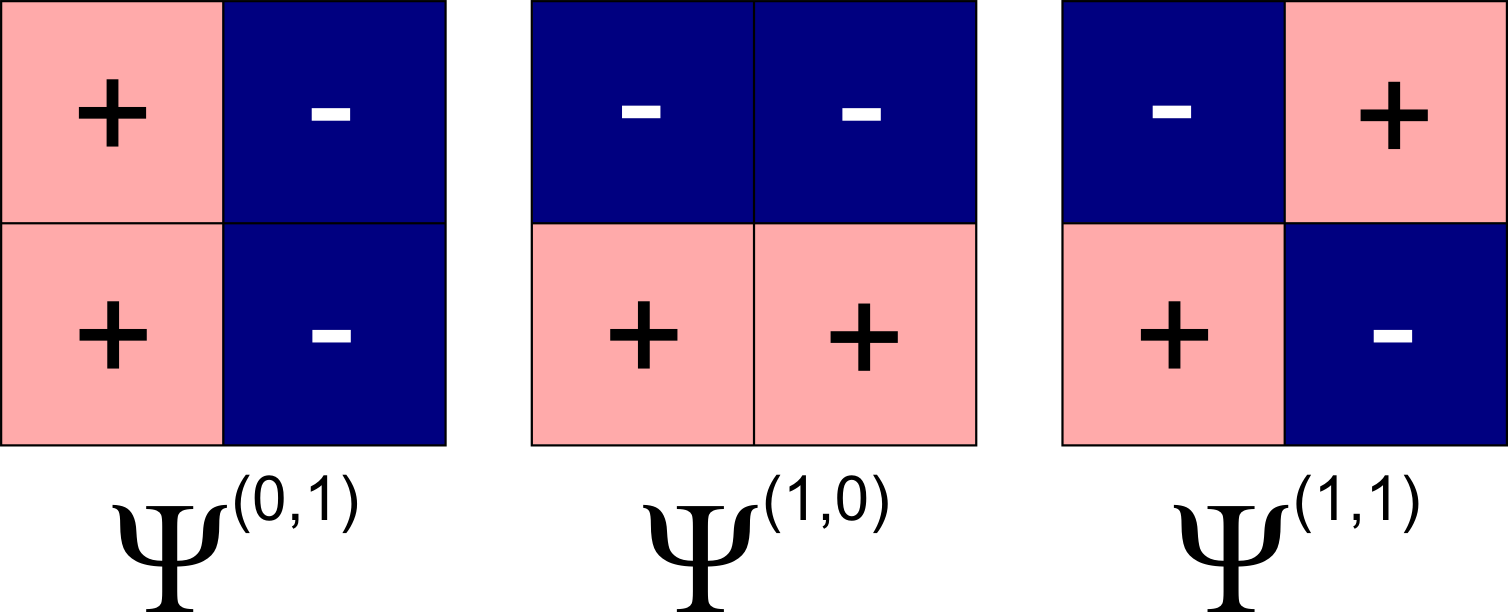 The Algorithm, Step-by-step
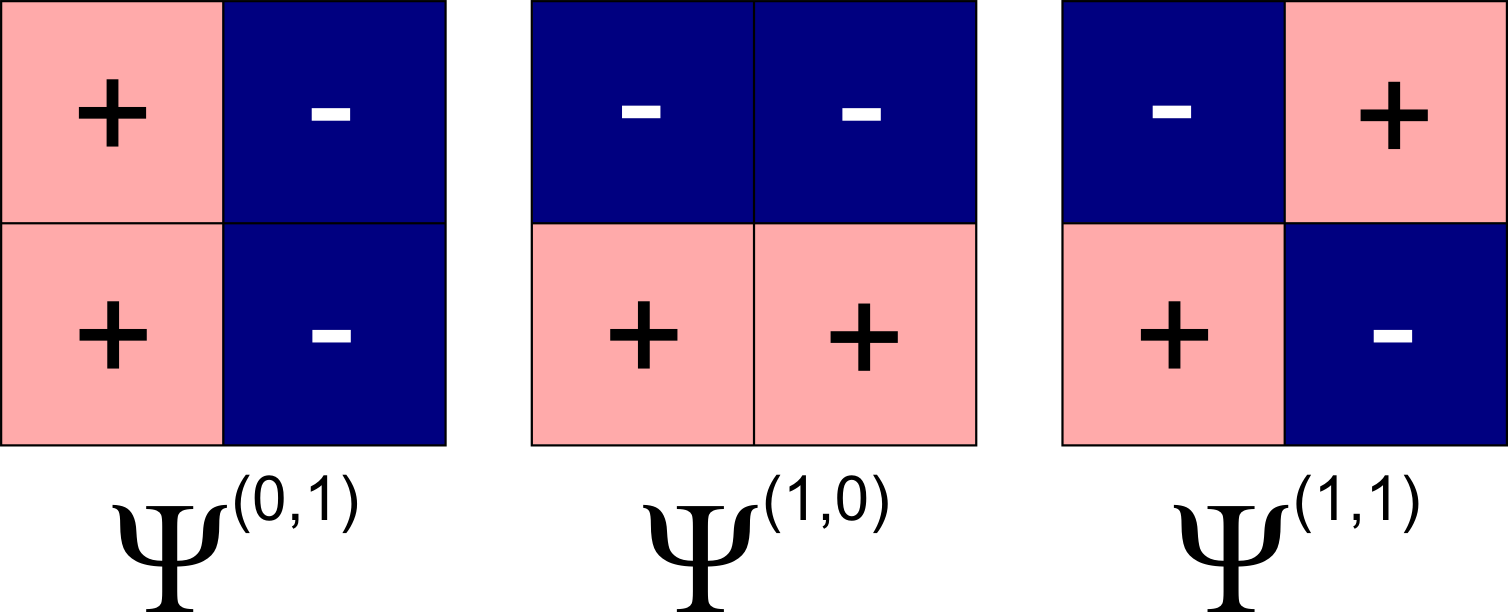 The Algorithm, Step-by-step
The Algorithm, Step-by-step
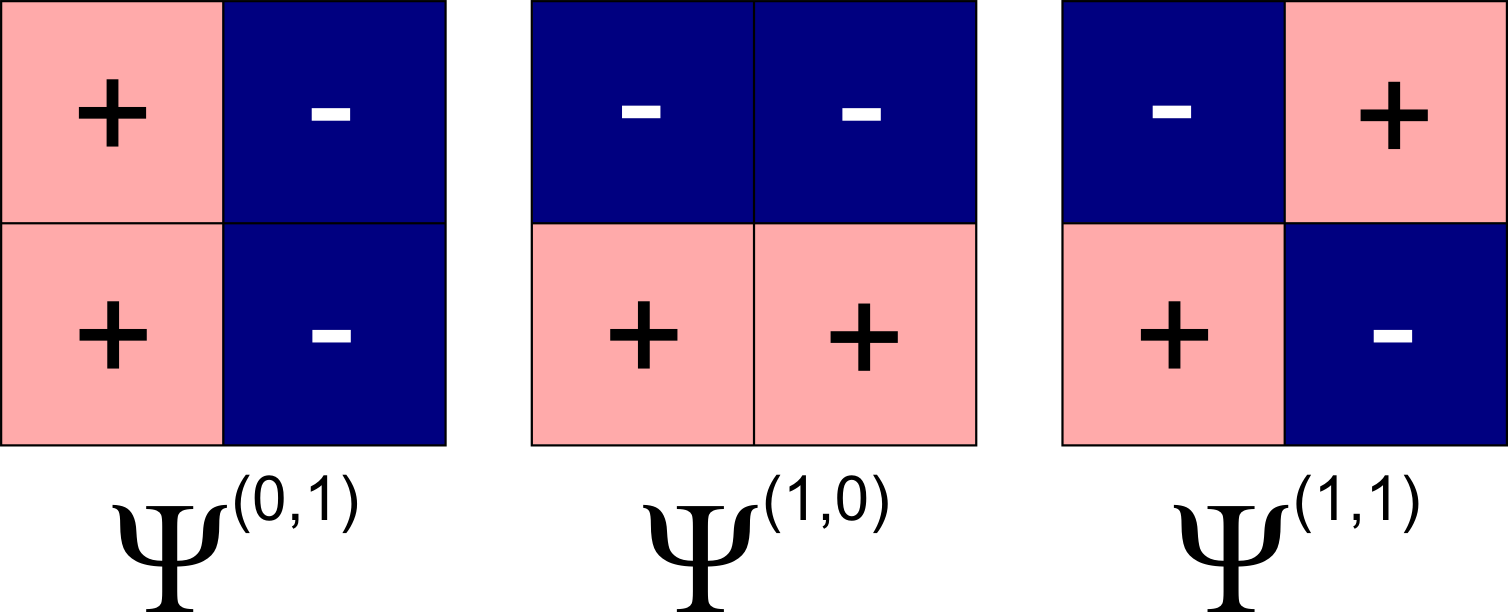 The Algorithm, Step-by-step
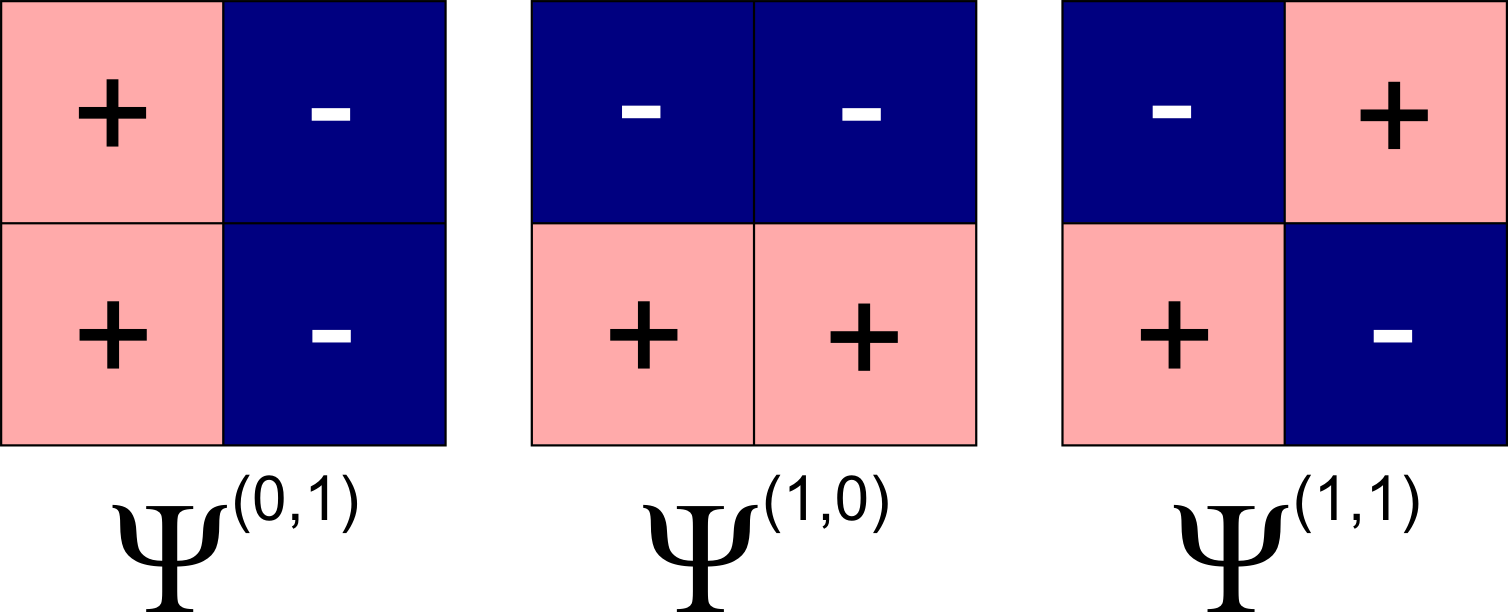 The Algorithm, Step-by-step
The Algorithm, Step-by-step
The Algorithm, Step-by-step
The Algorithm, Step-by-step
The Algorithm, Step-by-step
Bézier Curves
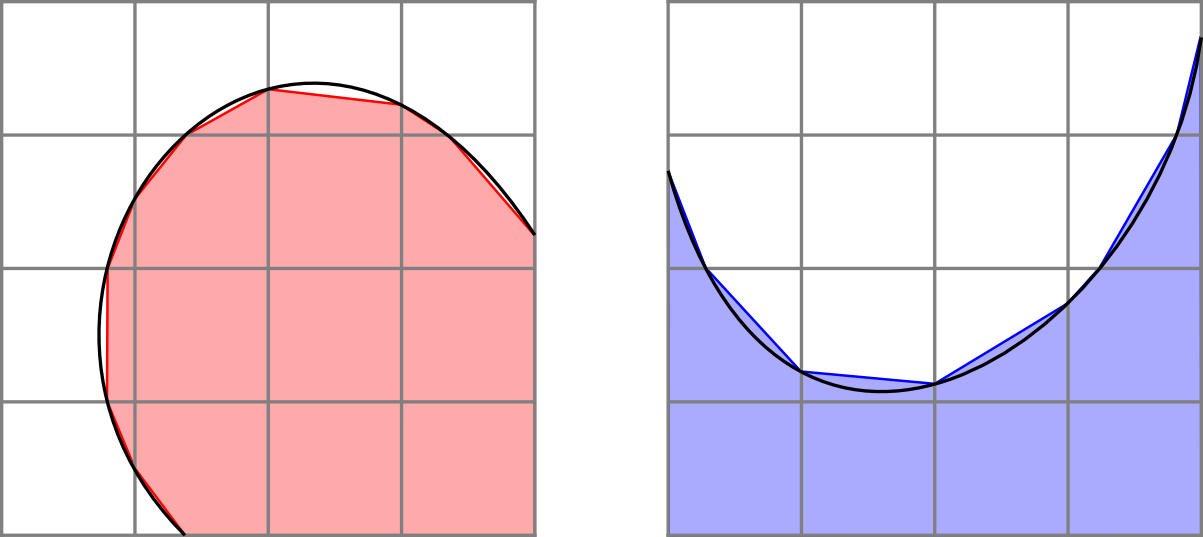 Bézier Curves
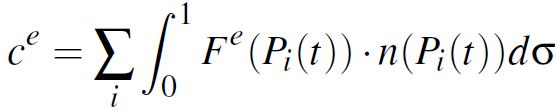 Bézier Curves
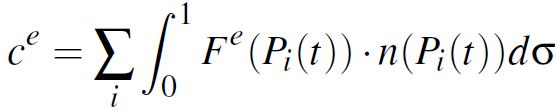 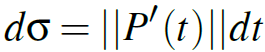 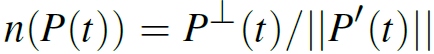 Results
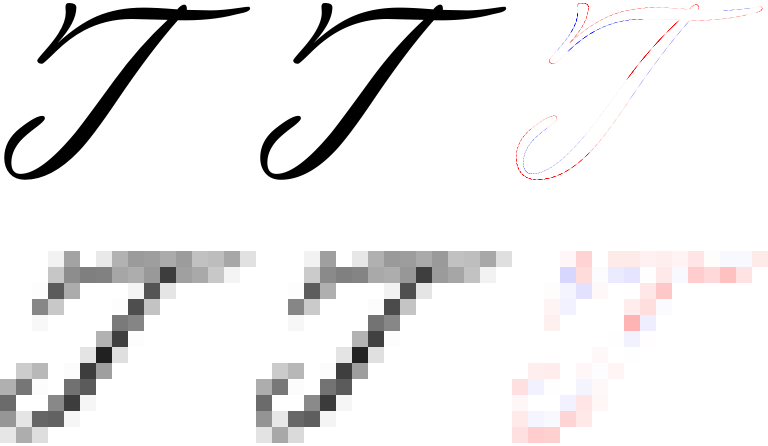 FreeType
Wavelets
Difference
Results
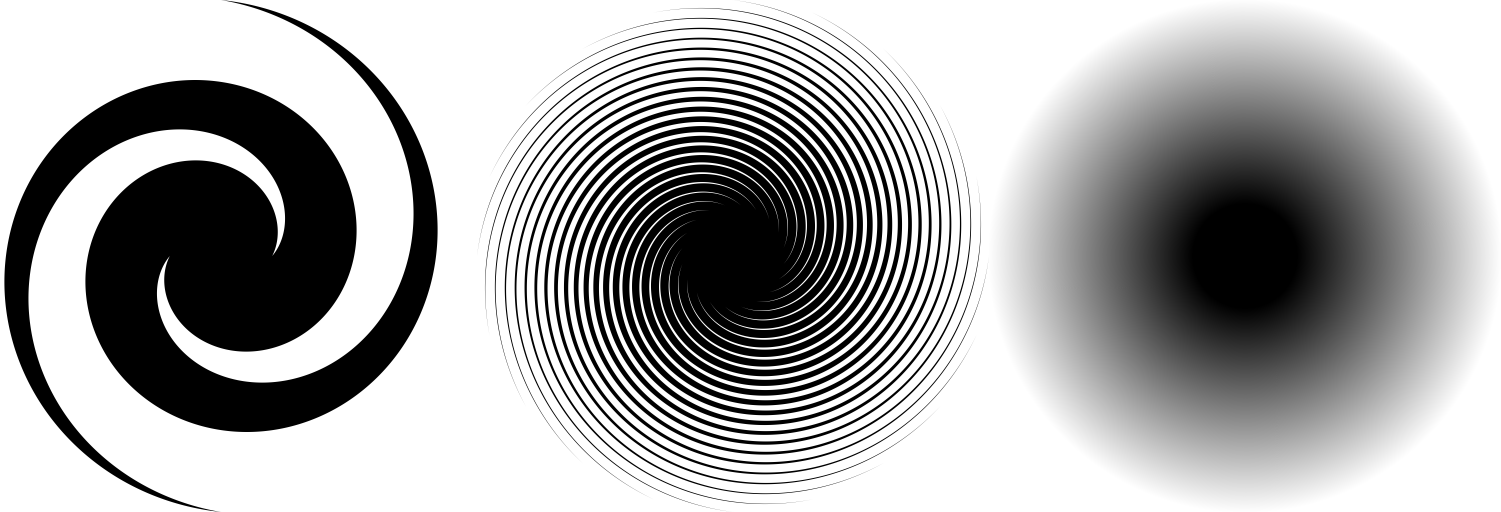 20
10000
2
Progressive Rasterization
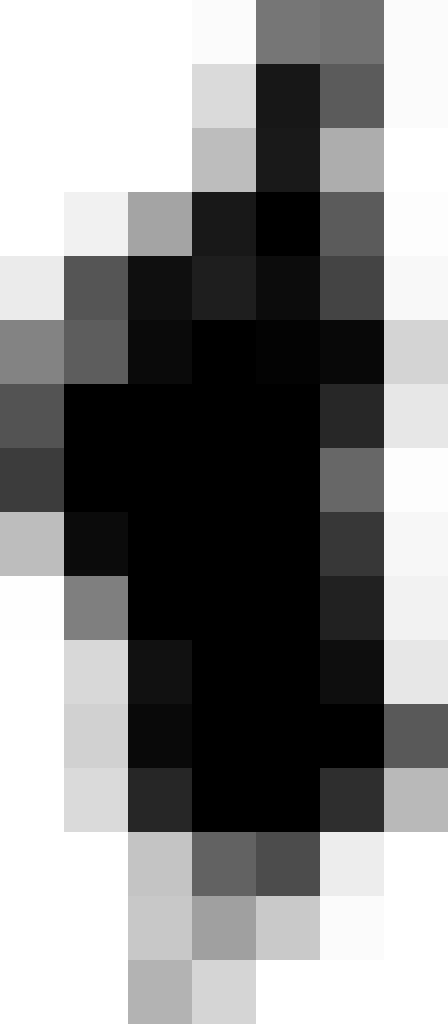 Progressive Rasterization
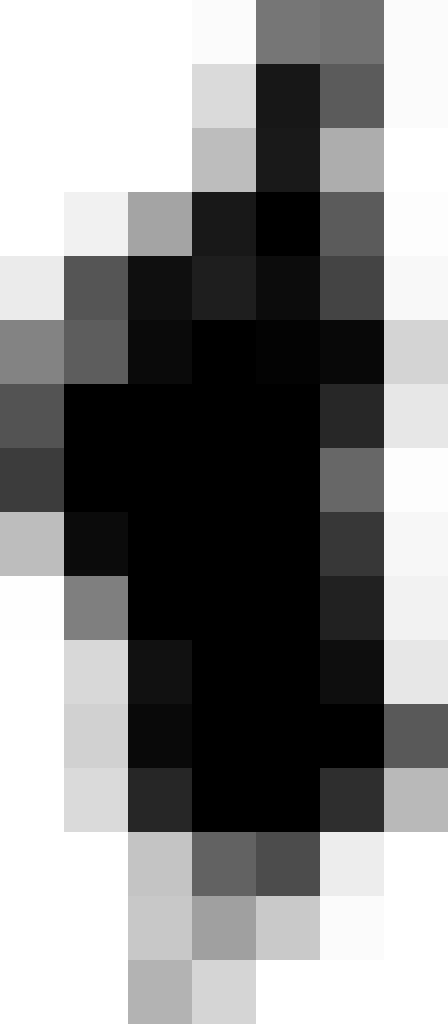 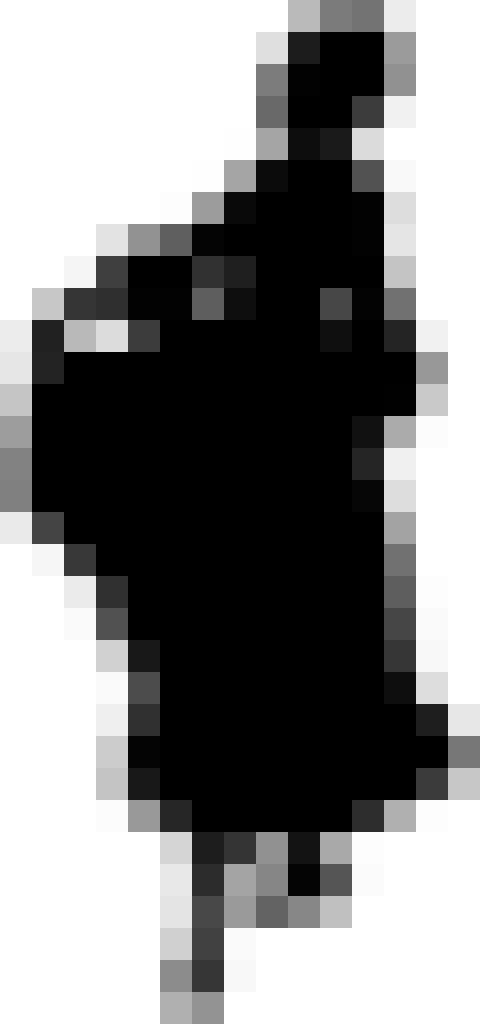 Progressive Rasterization
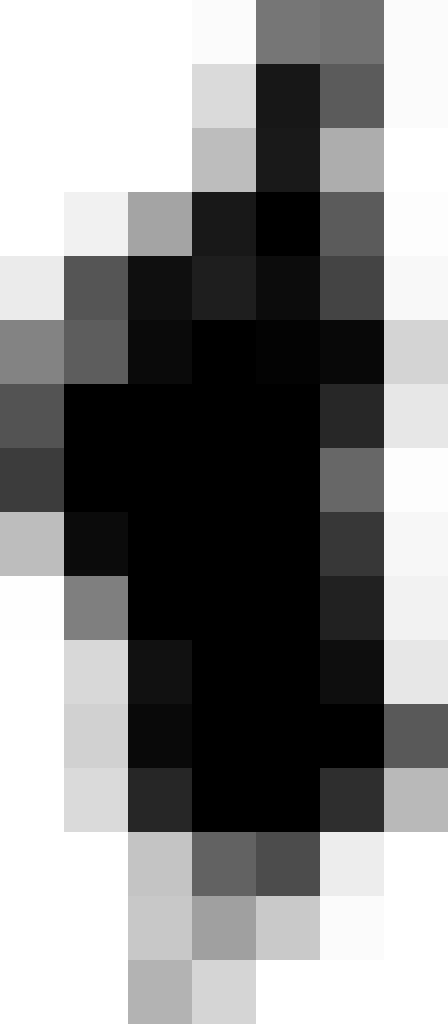 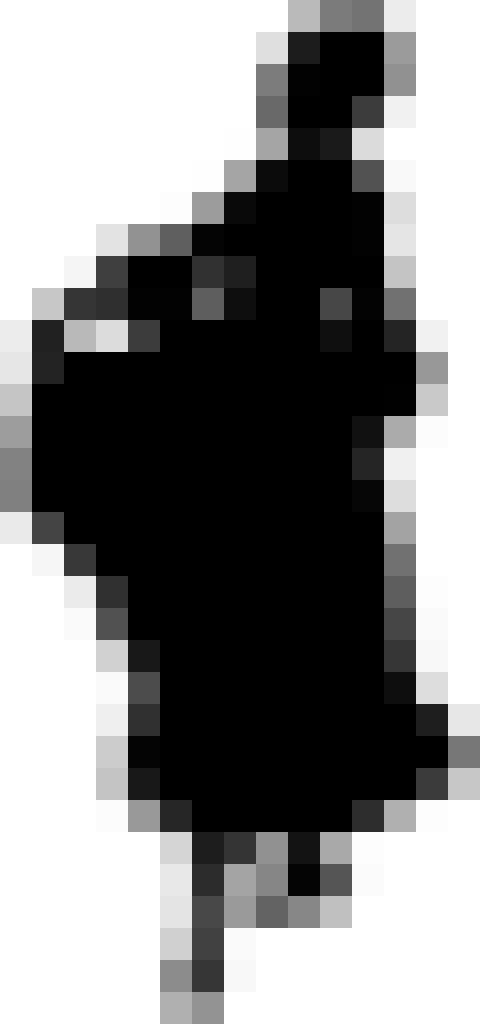 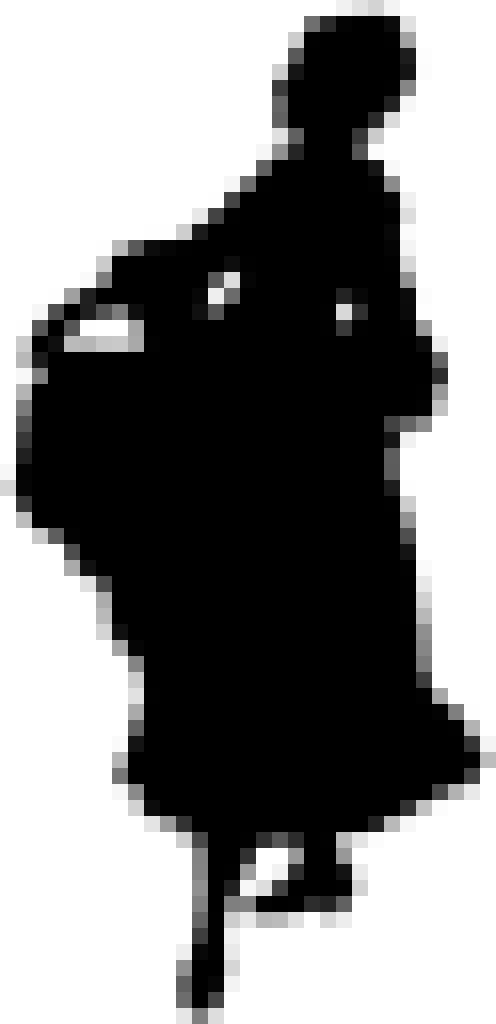 Progressive Rasterization
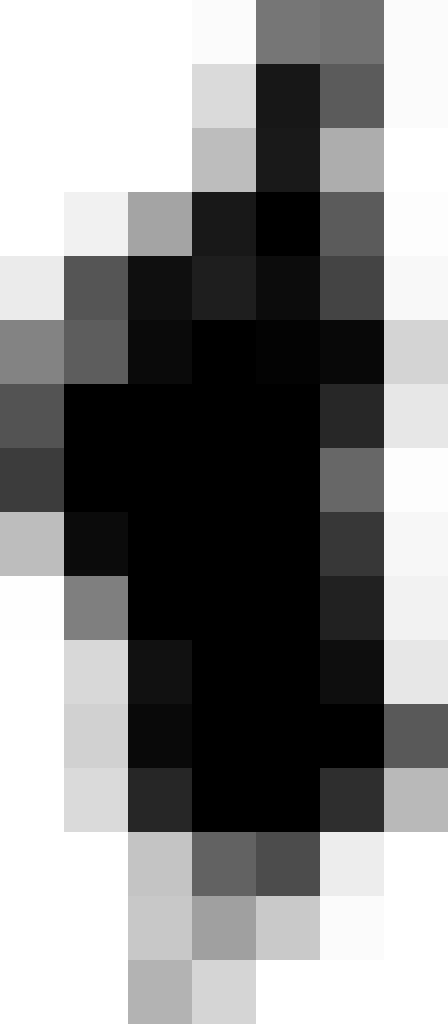 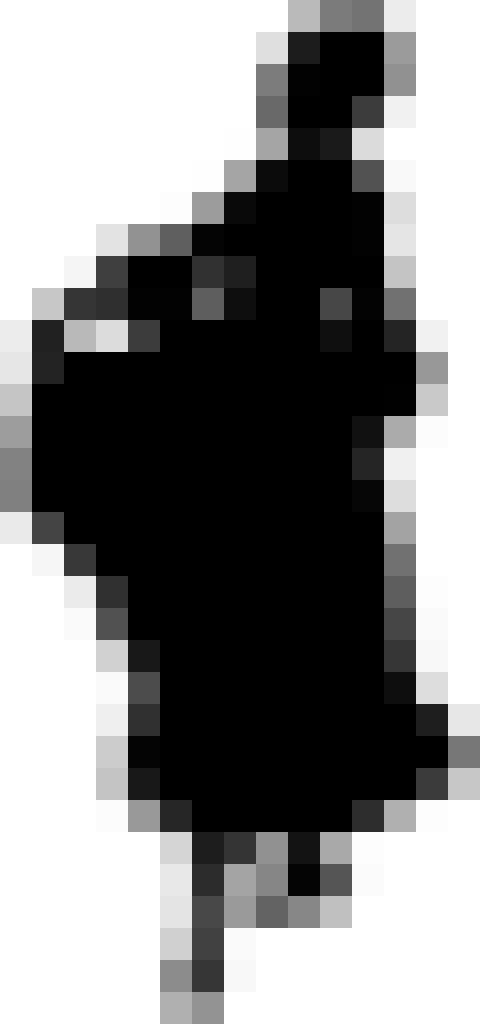 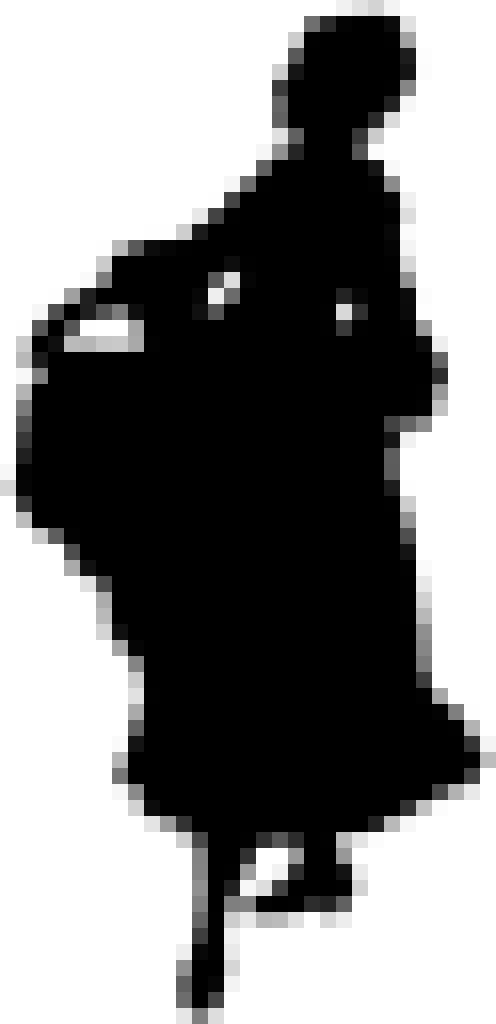 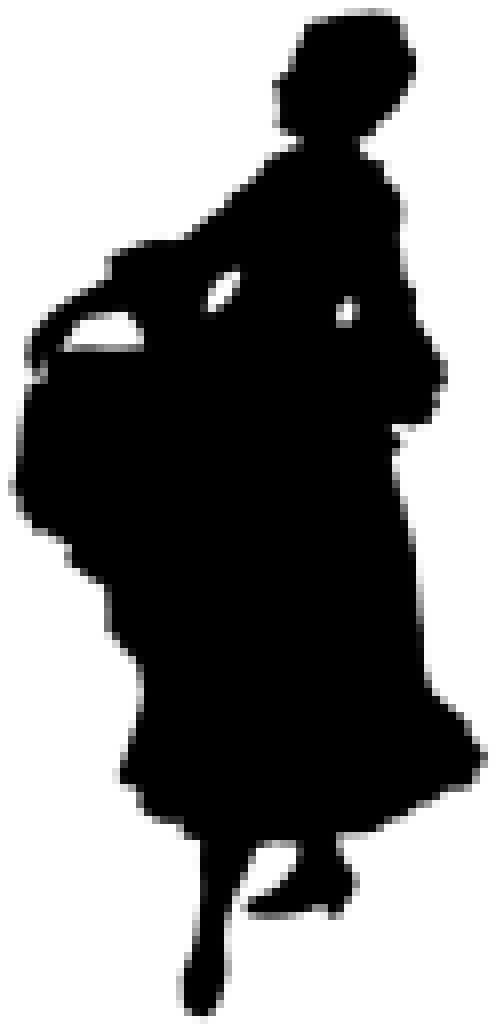 Results
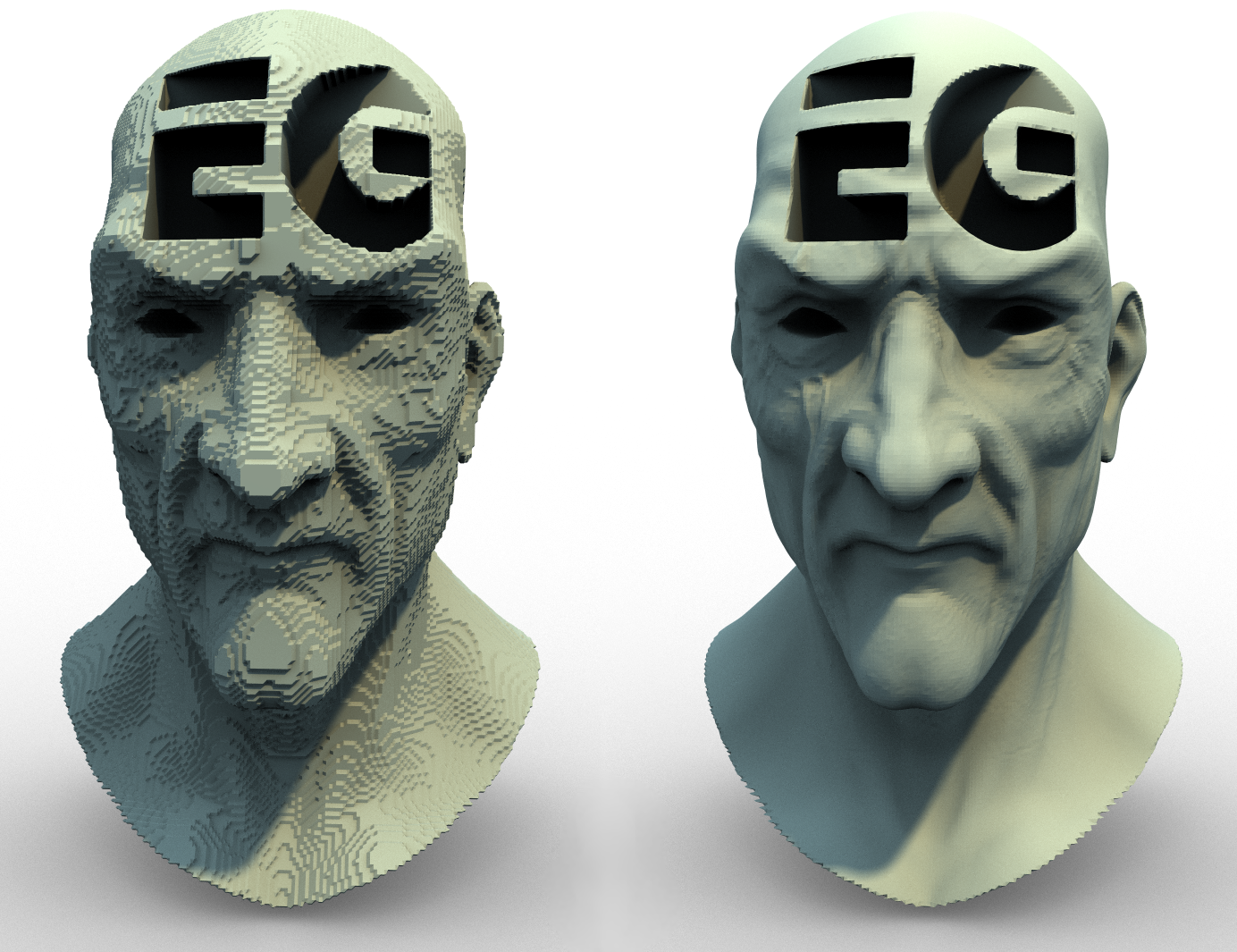 Speed
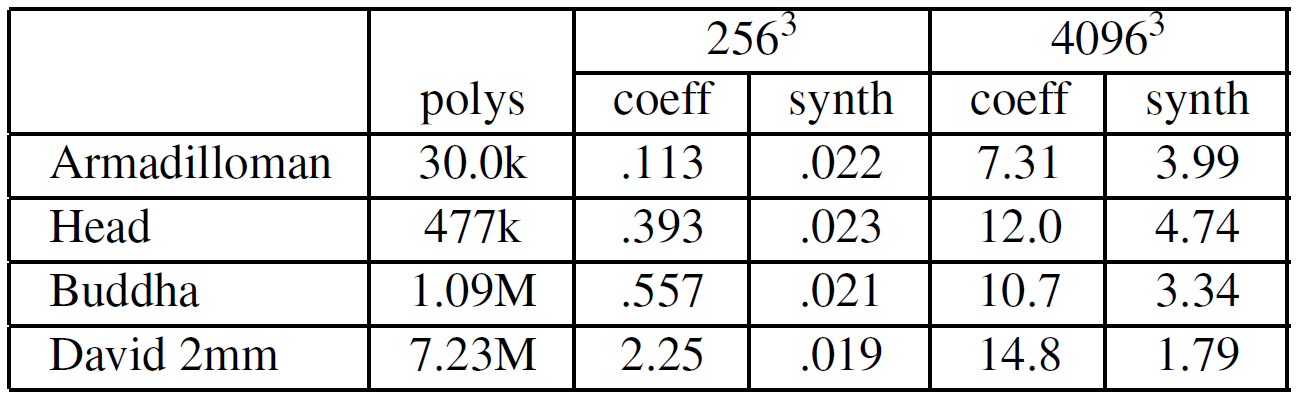 The Future
Use higher order wavelets
 Implement on GPU
 Progressive rasterization
Conclusion
Accurate
 Robust
 Fast
 Memory efficient
Bézier Curves
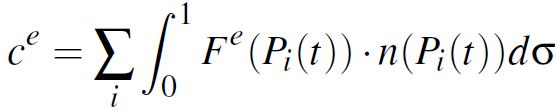 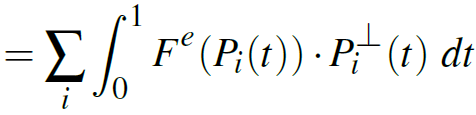 Bézier Curves
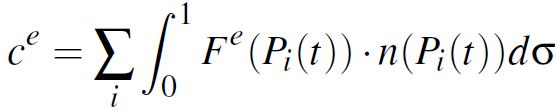 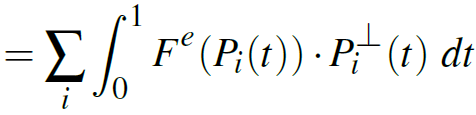 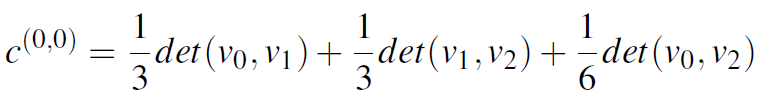 Bézier Curves
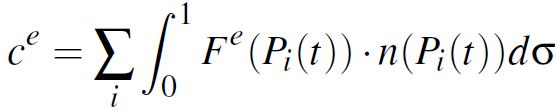 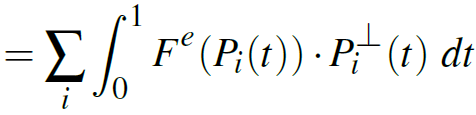 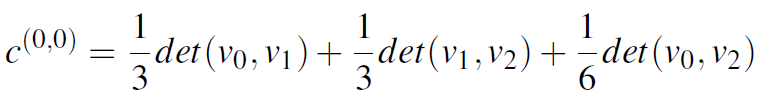 Details in paper
3D Formulation
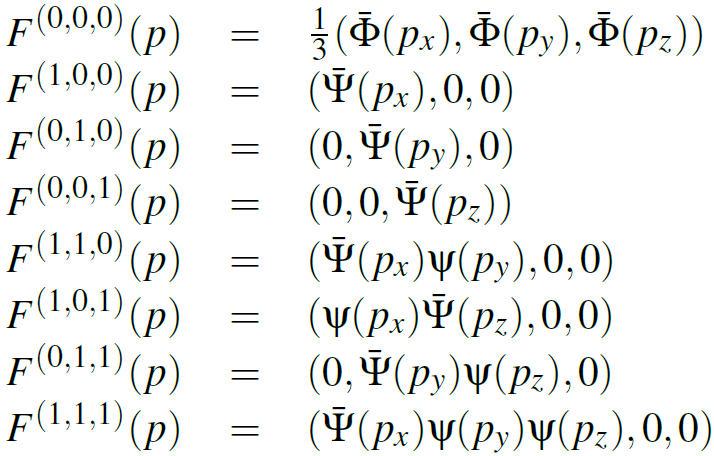 3D Formulation
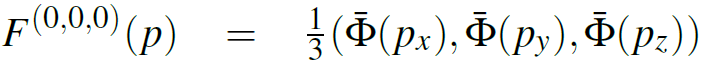 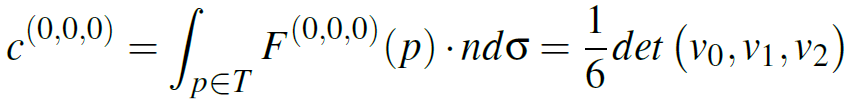